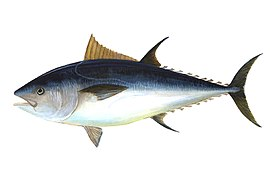 70 cm
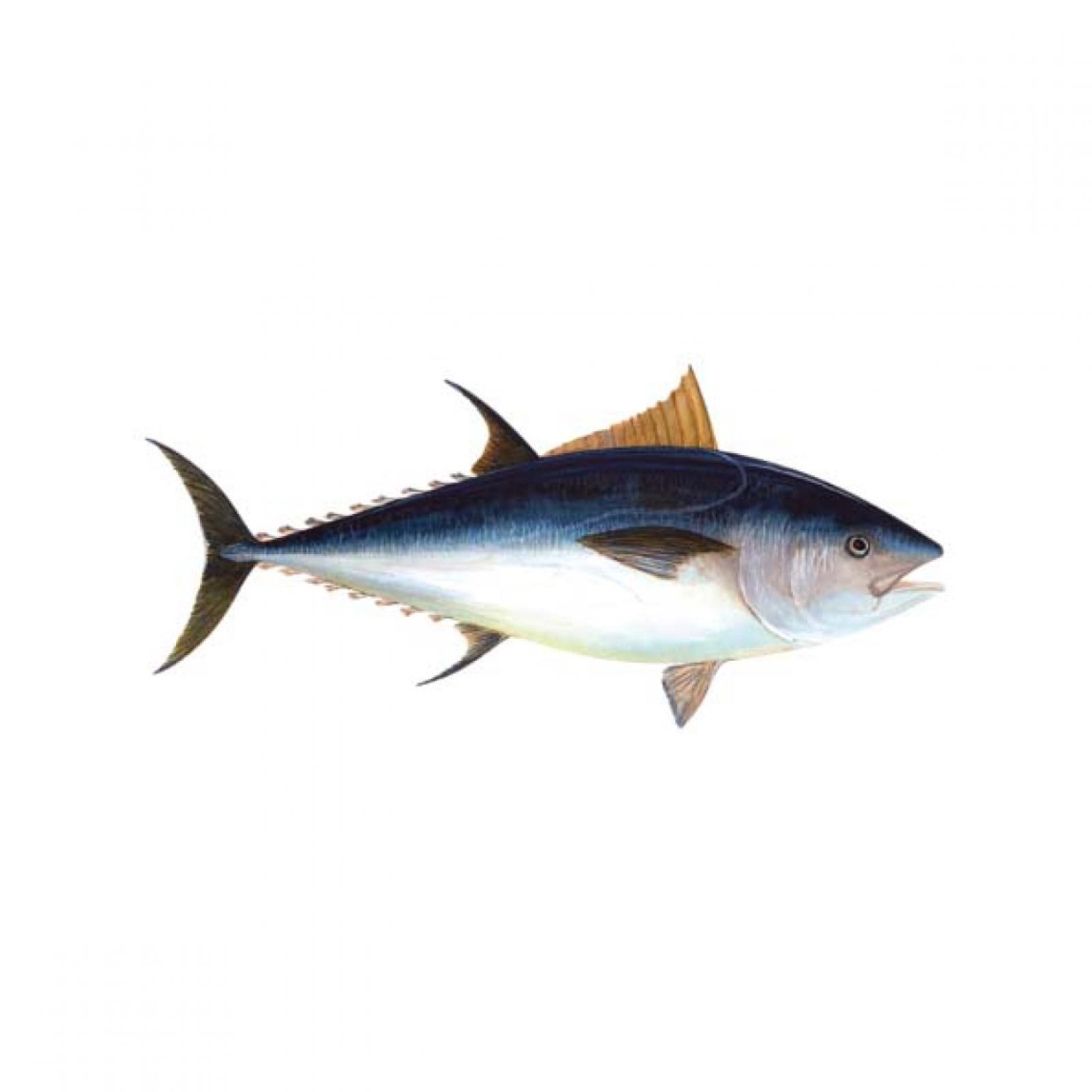 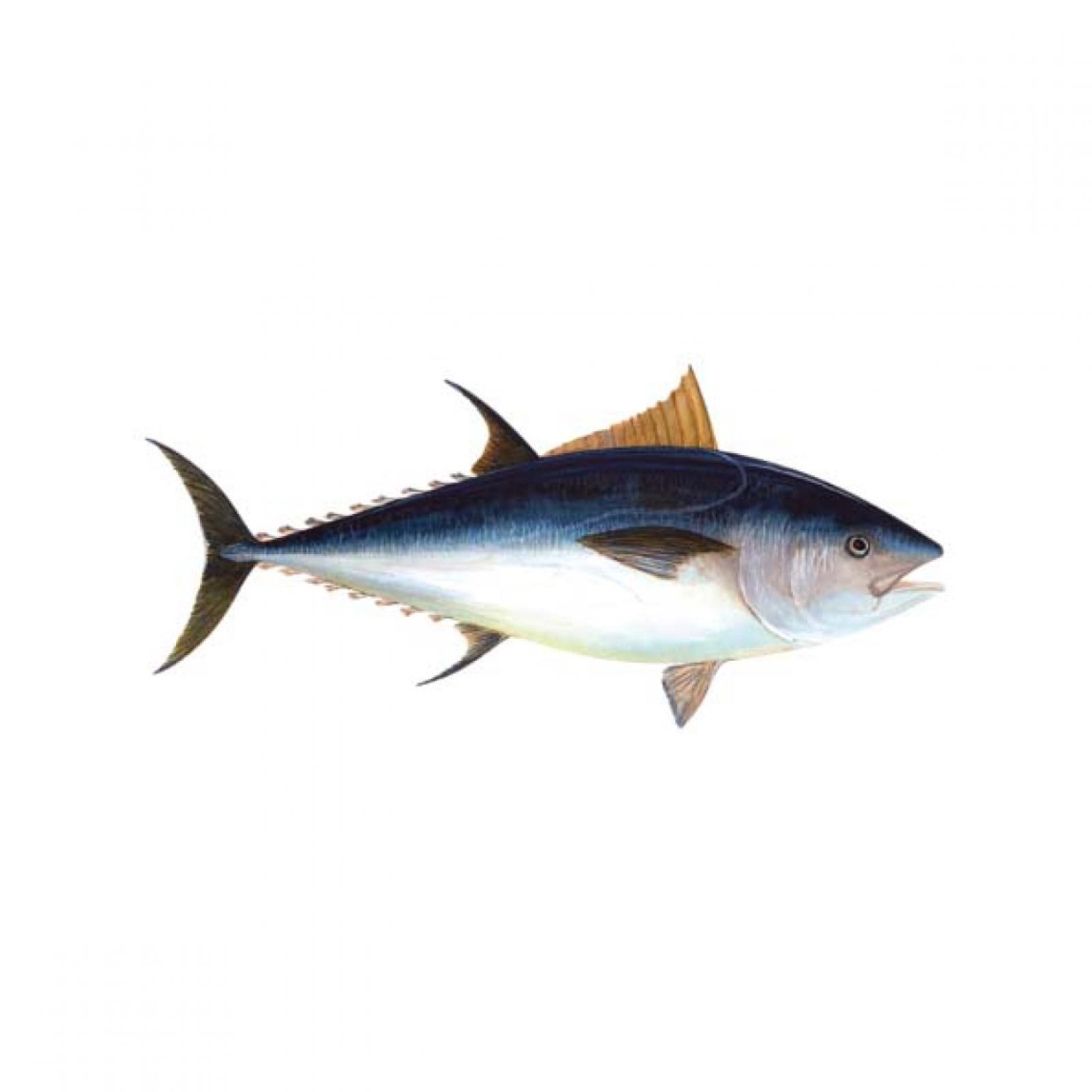 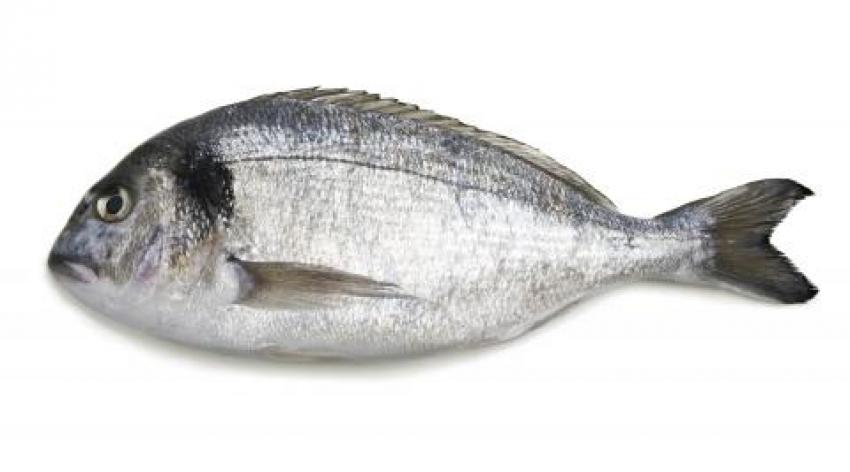 19 cm
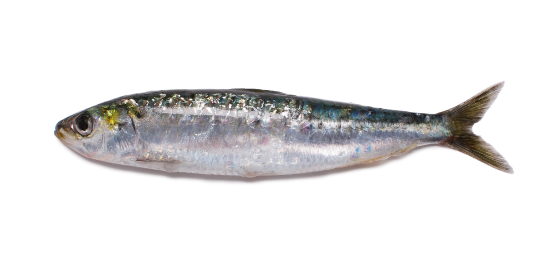 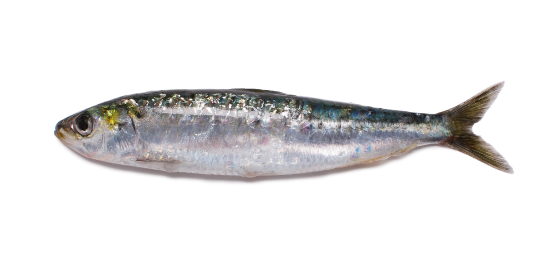 11 cm
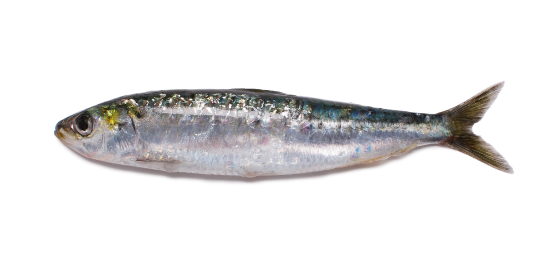 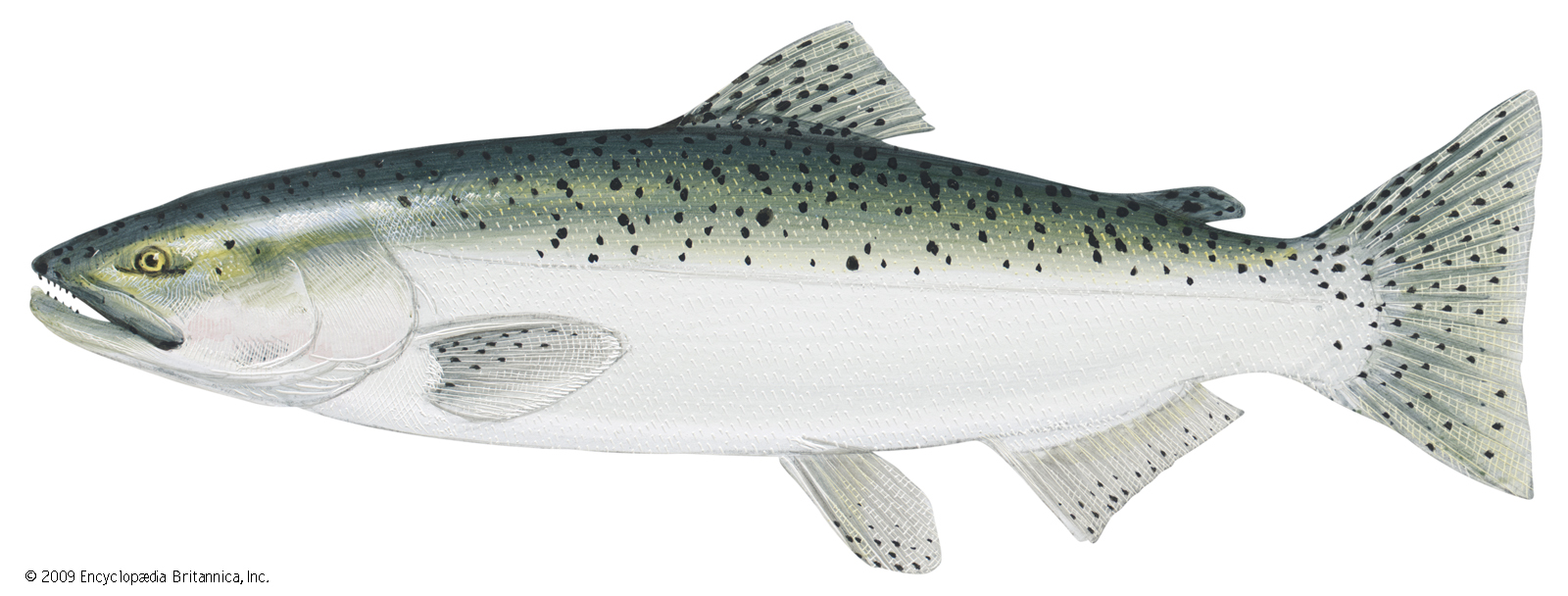 55 cm
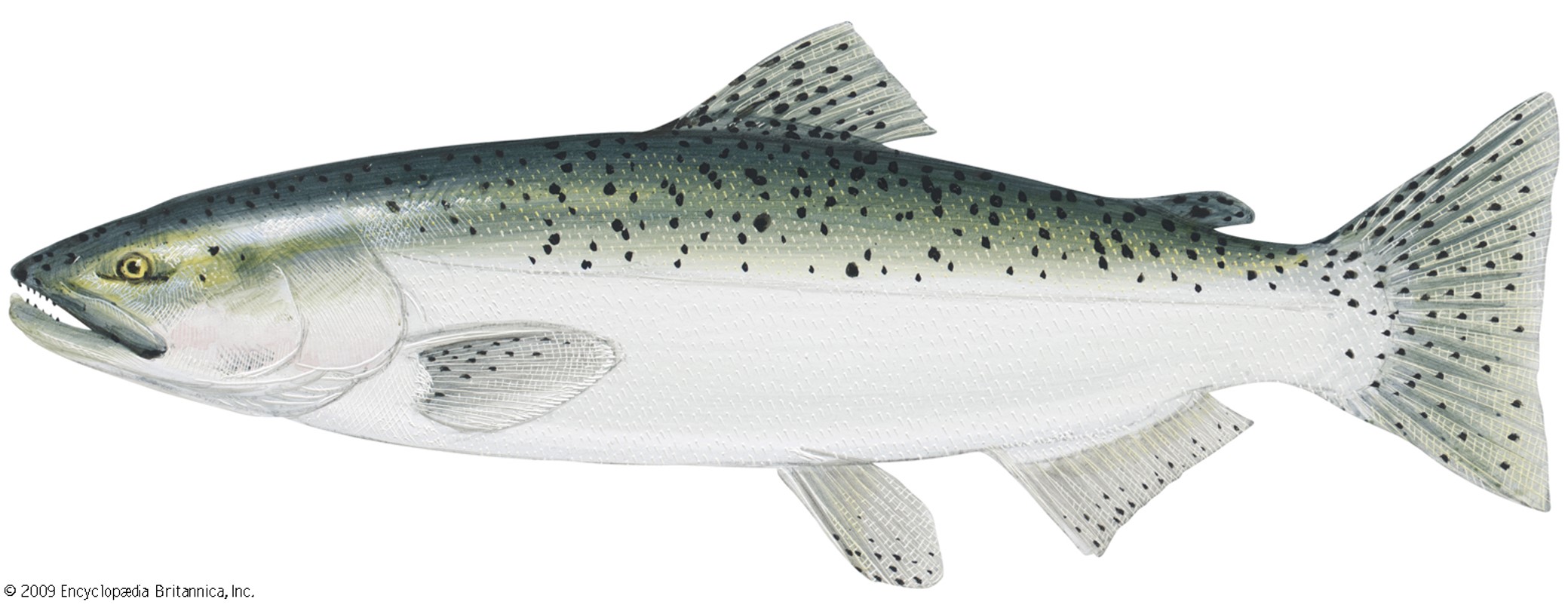 55 cm
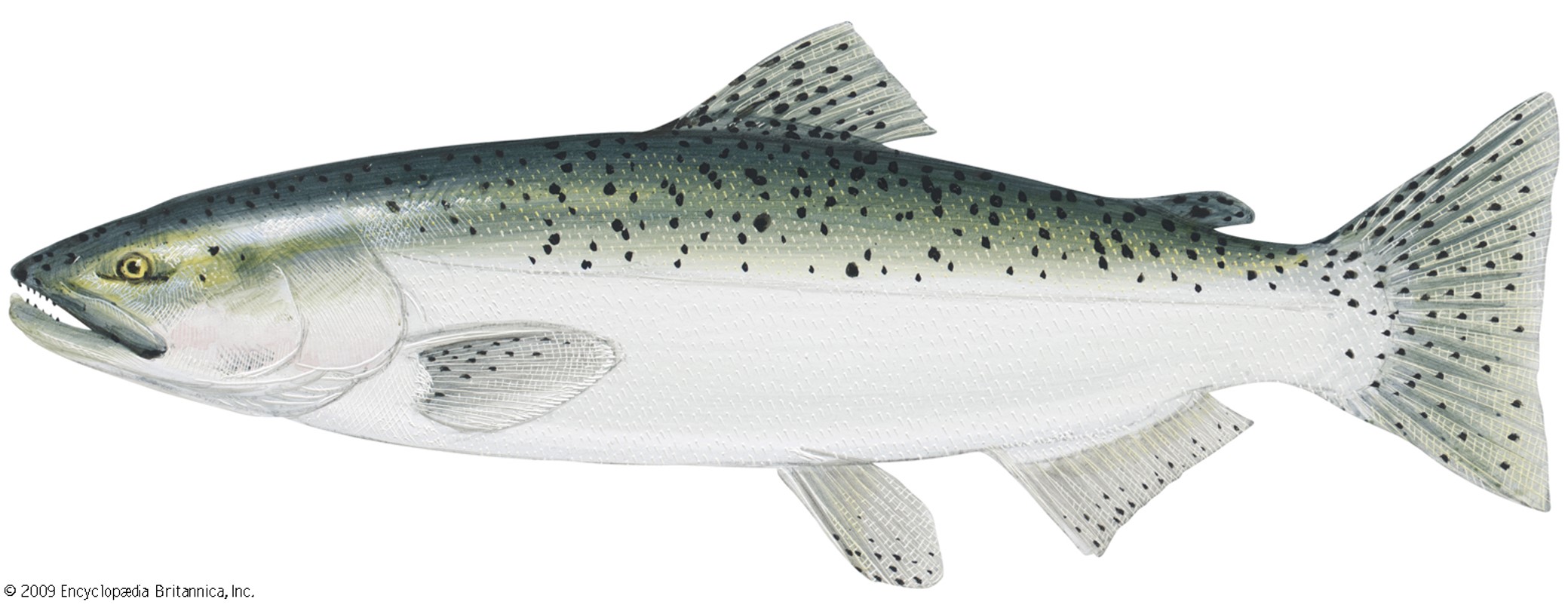 55 cm
27 cm
27 cm
38 cm
38 cm
38 cm